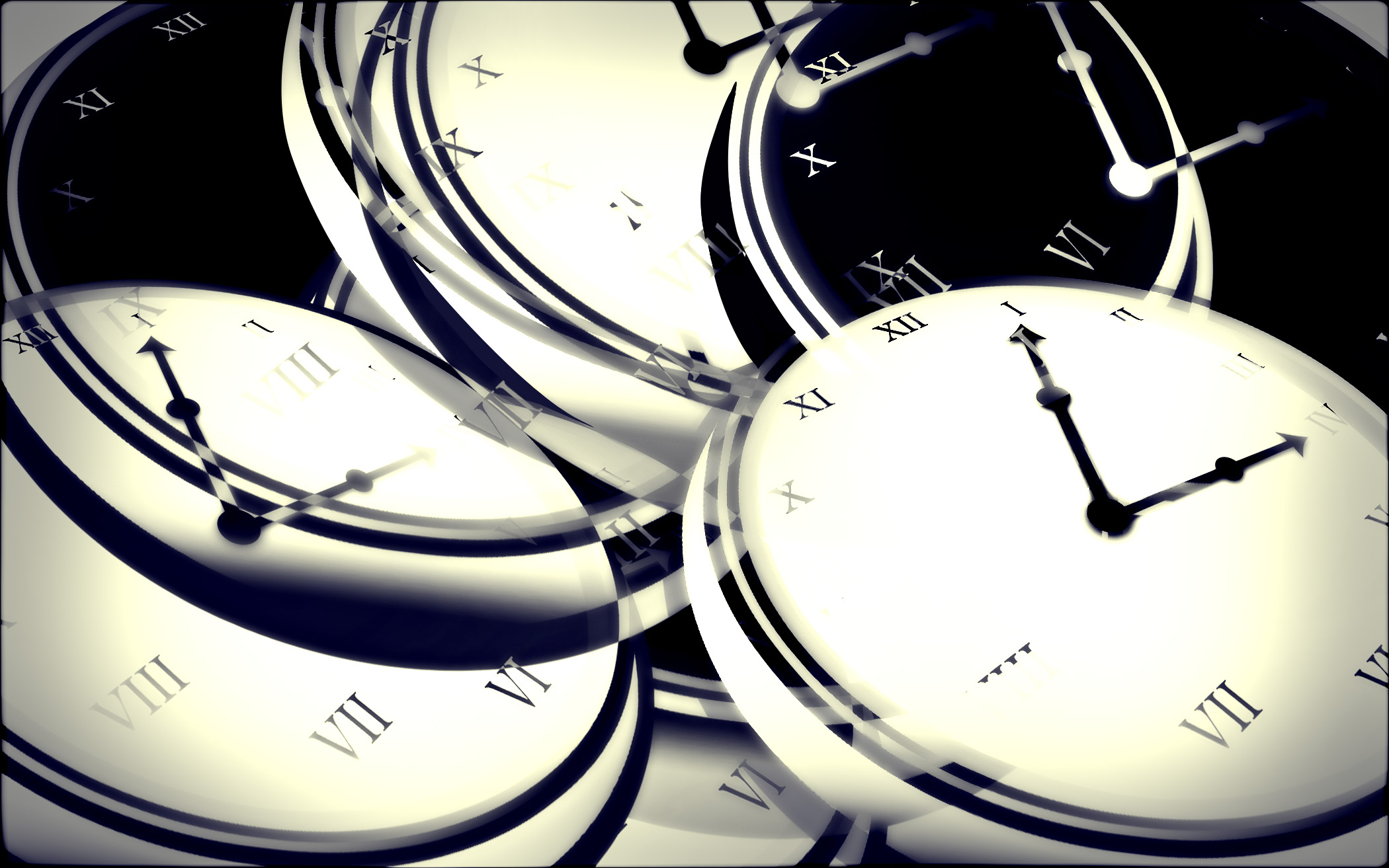 “ZAMAN, ÖMÜRDÜR; ZAMANIN BOŞA GEÇİRİLMESİ, ÖMRÜN BOŞA GEÇİRİLMESİDİR.”
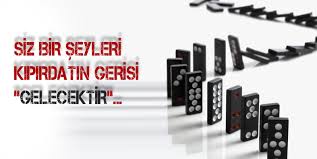 “YARIN BAMBAŞKA BİR İNSAN OLACAĞIM DİYORSUN, NİYE BUGÜNDEN BAŞLAMIYORSUN!”

(EPİKTETOS)
“İNSANIN EN BÜYÜK YARDIMCISI, TESADÜF DEĞİL AZİM VE SEBATTIR.”
(S. SMİLES)
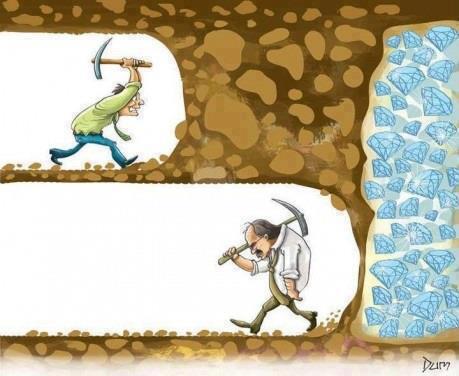 “GENÇLİĞİNİ EĞLENMEKLE GEÇİREN, İHTİYARLIĞINI DÖVÜNMEKLE GEÇİRİR.” 
(ALİ FUAT BAŞGİL)
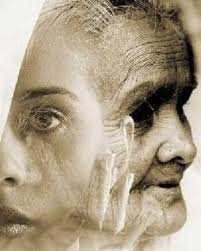 “NE KADAR İLERLEDİĞİMİZ, 
NE KADAR ÇALIŞTIĞIMIZA BAĞLIDIR.”
(BİLL GATES)
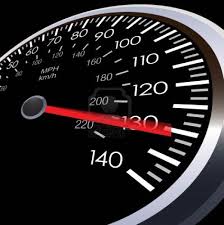 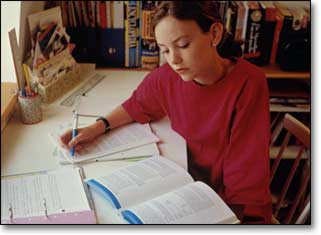 “DÜZENLİ ÇALIŞAN KAZANIR...
DÜZENLİ ÇALIŞMAYAN, DÜZENLİ BİR ŞEKİLDE KAYBEDER.”
MAZERETLERİNİZİ TERK EDİN; 
MAZERETİ OLANLAR, BAŞARILI OLAMAZLAR!
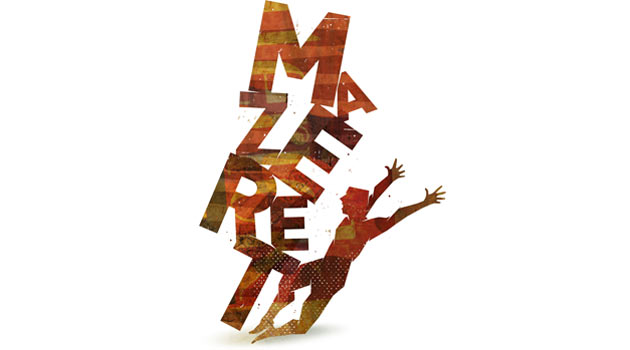 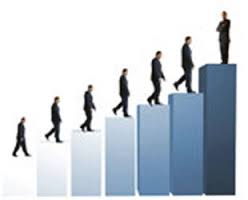 KESİNLİKLE YAPMIŞ OLDUĞUNUZUN, DAHA İYİSİNİ YAPABİLİRSİNİZ.
 
YAPABİLECEĞİNİZİN, EN İYİSİNİ YAPMAYA ÇALIŞIN!
BAŞARIYI HEDEFLEYİN,
BAŞARILI OLMAYA ÇALIŞIN!

KENDİNİZLE YARIŞIN;
KENDİNİZİ GEÇMEYE ÇALIŞIN!

BU DURUMDA, ADIM ADIM BAŞARIYA YAKLAŞMIŞ OLACAKSINIZ!
GELECEKTE NE OLACAĞINIZI, 
OKUDUKLARINIZ, 
SEYRETTİKLERİNİZ 
VE 
BİRLİKTE OLDUĞUNUZ İNSANLAR BELİRLEYECEKTİR.
BAŞARIYA GÖTÜREN YOL:
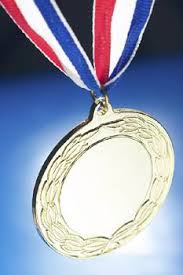 PLANLI
VERİMLİ
AZİMLİ 
         ÇALIŞMAKTIR.
“BİLGİ” 5 HARFLİDİR;

5’TE 4’Ü…

“İLGİ”DİR.
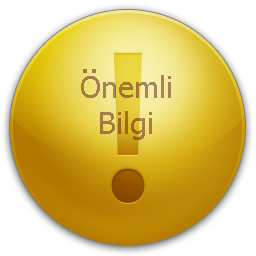